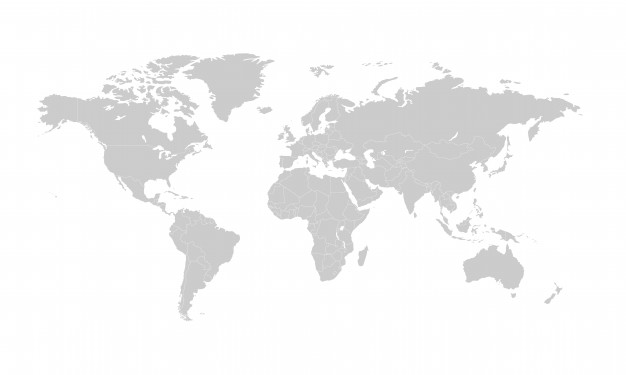 【組合員企業様向け】
監理団体の業務の運営に関する規定及び監理費表につきまして
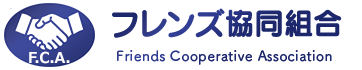